Management von Therapietreue als Team
Jobcode: INT-20-2100141	Datum der Aktualisierung: August 2022
Haftungsausschluss
CF CARE wird vollständig von Vertex Pharmaceuticals (Europe) Limited finanziert. Der Inhalt wurde vom Lenkungsausschuss mit logistischer und redaktioneller Unterstützung durch das CF CARE-Sekretariat, ApotheCom, vorbereitet und entwickelt. Vertex hatte die Möglichkeit, den Inhalt und die Tools auf ihre Richtigkeit zu überprüfen.
Einleitung
Diese Module wurden von einem Lenkungsausschuss internationaler Cystische Fibrose(CF)-Experten entwickelt und umfassen Techniken der motivierenden Gesprächsführung (MI), die einen wirksamen Rahmen für die Verbesserung der Bereitschaft von Patienten zu Verhaltensänderungen bilden können.

Die MI-Inhalte sind in fünf Module unterteilt, die Ihnen das Wissen und die Fähigkeiten vermitteln sollen, um Ihre individuelle MI-Praxis zu verbessern. Alle Module können von www.cfcare.net heruntergeladen werden.

Dieses Modul befasst sich mit dem Management der Therapietreue als Team
Lernziele
Anerkennen von Kultur, Ethos und Erwartungen als treibende Kraft für Veränderungen innerhalb der Teams, um den Patienten zu helfen, die Behandlungen erfolgreich einzuhalten

Identifizierung von Schlüsselaspekten innerhalb der Teams zur Verbesserung ihrer Beziehungen zu Patienten und Familien

Ermittlung von Maßnahmen, die im Team angepasst werden können, um die Therapietreue zu steuern
Veränderung von Kultur, Ethos und Erwartungen
Warum Veränderung?
Triebkräfte für Veränderungen innerhalb eines Teams
Extern (NHS England Mandate Refresh, 2018–2019)1
Intern (Therapietreue, Gesundheitsergebnisse und Kosten)2-6

Verstärkte Patientenbeteiligung und ihre Auswirkung auf Teams?

Wie kann sich ein Team verändern?
1. Department of Health and Social Care. 2019. https://assets.publishing.service.gov.uk/government/uploads/system/uploads/attachment_data/file/803111/revised-mandate-to-nhs-england-2018-to-2019.pdf. Abgerufen im Juli 2021; 2. Eakin MN, et al. Curr Opin Pulm Med. 2013;19:687–691; 3. Briesacher BA, et al. BMC Pulm Med. 2011;11:5; 4. Eakin MN, et al. J Cyst Fibros. 2011;10:258–264; 5. Nasr SZ, et al. J Med Econ. 2013;16:801–808; 6. Kleinsinger F. Perm J. 2018;22:18-033.
Veränderung der KULTUR
Vier Leitprinzipien:
1.
2.
3.
4.
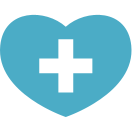 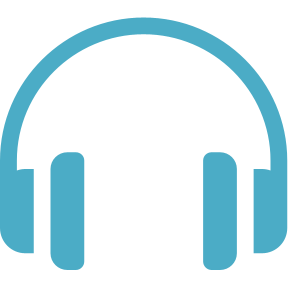 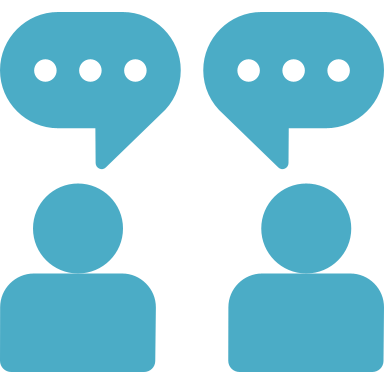 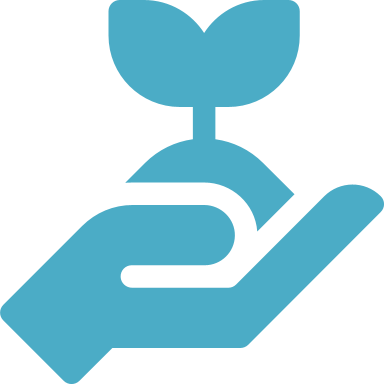 Die Qualität der Patientenversorgung über alle anderen Ziele stellen
Patienten und Betreuer jederzeit einbeziehen, befähigen und ihnen zuhören
Wachstum und Entwicklung der Mitarbeiter aktiv fördern
Bei der Förderung der Rechenschaftspflicht, des Vertrauens und des Wissenszuwachses transparent vorgehen
Berwick D, et al. 2013. www.gov.uk/government/uploads/system/uploads/attachment_data/file/226703/Berwick_Report.pdf. Abgerufen im Juli 2021.
Veränderung des ETHOS
Wichtige Komponenten einer patientenzentrierten Kultur
Jeder Kontakt zählt – jede Gelegenheit nutzen, um mit Kindern und Jugendlichen über ihre Gesundheit und ihr Wohlbefinden sowie über die Entscheidungen, die sie treffen können, zu sprechen
Eltern und Familien unterstützen, um die besten Entscheidungen für ihr Kind zu treffen und dabei auf den Stärken der Familie aufzubauen
Informationen austauschen über verschiedene Kanäle, mit anderen Einrichtungen und mit Kindern und Jugendlichen

Durch die Berücksichtigung der „Patientenzentriertheit“ werden offene und ehrliche Diskussionen ermöglicht
Diese sind eher geeignet, den Ärzten wichtige Anregungen zu geben, damit sie die Realität des Alltags ihrer Patienten wirklich verstehen

Auf diese Weise werden Flexibilität und Verhandlungsgeschick zu einem wesentlichen Bestandteil der Planung einer auf den Einzelnen zugeschnittenen Versorgung
Veränderung von ERWARTUNGEN
Die Erwartungen anderer sind wichtig, und was wir denken, dass andere es tun, hat einen großen Einfluss auf das Verhalten

Damit sind „soziale Normen“ gemeint

Was sind die „sozialen Normen“ des Teams, nicht nur in Bezug auf die Therapietreue bei CF?
Eine Kultur der Offenheit und Ehrlichkeit
Ein auf den Patienten ausgerichtetes Ethos
Eine ehrlich partnerschaftliche Zusammenarbeit mit Patienten und deren Familien
CF: zystische Fibrose
Diskussion über soziale Normen
Was sind die „Normen“ in Bezug auf die Therapietreue bei zystischer Fibrose?

Wäre es bei der Betrachtung von Ergebnisvariablen für die Gesundheit jemals sinnvoll, die Ergebnisvariablen von Patienten im Kontext anderer Kohorten in der Klinik zu vergleichen?
Verbesserung der Beziehungen
Verbesserung der Beziehungen
Mitglieder von multidisziplinären Teams (MDT) spielen eine umfassende und wichtige Rolle bei der Unterstützung der Patienten und ihrer Familien bei der erfolgreichen Einhaltung von Behandlungen

Dies geschieht, wenn sie die Hindernisse, die einer optimalen Therapietreue entgegenstehen, sowie die persönlichen und gesundheitsbezogenen Ziele ihrer Patienten verstehen

Die Mitglieder von MDT können dann eine Umgebung für Zusammenarbeit und Problemlösung schaffen, die speziell auf die Bedürfnisse ihrer Patienten zugeschnitten ist, um das Krankheitsmanagement ihrer Patienten zu unterstützen
MDT: multidisziplinäres TeamGardner AJ, et al. Patient Prefer Adherence. 2017;11:761–767.
Verbesserung der Beziehungen (Fortsetzung)
Gute Kommunikation führt zu:
Höherer Zufriedenheit und besseren Gesundheitsergebnissen als bei herkömmlichen, von Experten geführten Konsultationen1
Stärkerem Ausdruck von Empathie2
Hervorragende Ergebnisse in der Gesundheitsfürsorge können erreicht werden durch:3
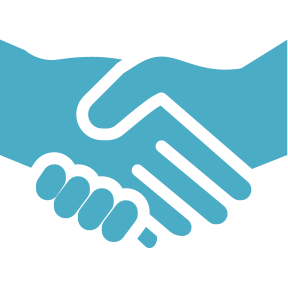 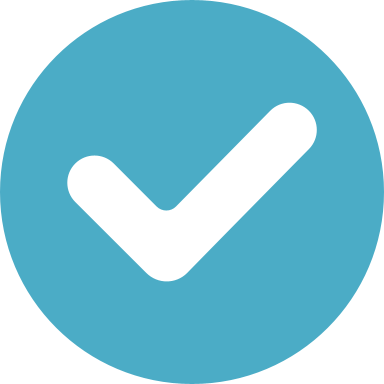 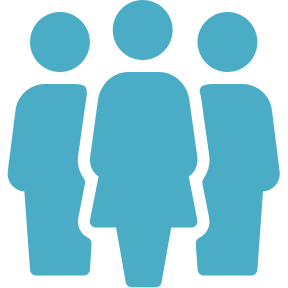 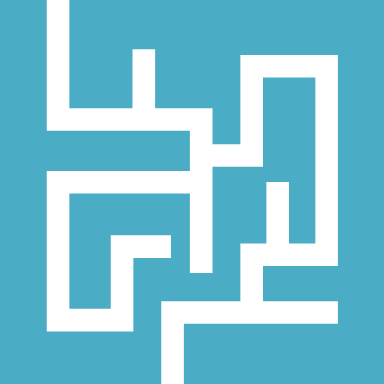 Offene und ehrliche Kommunikation
Gemeinsame Ziele und Erwartungen
Zusammenarbeit und Koordinierung zwischen Patienten, Angehörigen und Angehörigen der Gesundheitsberufe
Kreative und flexible Problemlösung zwischen dem Patienten und dem Team, wenn ein Problem festgestellt wird
1. Mead N, et al. Patient Educ Couns. 2002;48:51–61; 2. Fallowfield LJ, et al. Lancet. 2002;359:650–656; 3. Morley L, et al. J Med Imaging Radiat Sci. 2017;48:207–216.
Kommunikation
Wie steht es um unsere Kommunikationsfähigkeit?

Beteiligen wir die Patienten an offenen und ehrlichen Gesprächen?

Welchen Schulungsbedarf haben wir, wenn wir uns verbessern wollen?
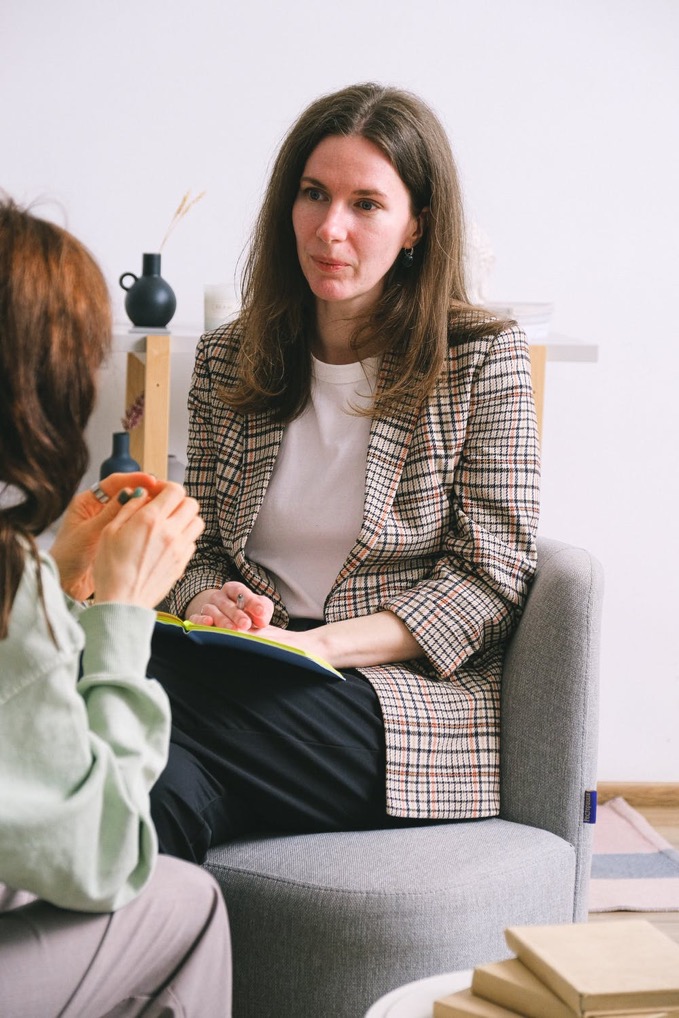 Bildquelle: Pexels
[Speaker Notes: Ermöglichen Sie eine Teamdiskussion über diese drei Fragen]
Teaminterventionen 1
In der pädiatrischen Versorgung sollten Kinder ab dem Alter von etwa 10 Jahren (oder spätestens ab 13 Jahren) von Ärzten allein empfangen werden. Damit soll Folgendes erreicht werden:
Aufbau von Vertrauen, wenn sie mit dem Team allein sprechen
Beteiligung an Diskussionen über die eigene Gesundheitsversorgung

Jugendliche mit zystischer Fibrose haben sich dahingehend geäußert, dass sie im Alter von 13 bis 16 Jahren durch Ärzte allein (zumindest für einen Teil der Konsultation) empfangen werden wollen1

Wichtig ist, dass die Patienten den Wunsch geäußert haben, mit ihrem Arzt unter vier Augen über Jugendthemen zu sprechen, aber nicht immer die Möglichkeit dazu haben1

Versuchen Sie in der Erwachsenenversorgung sicherzustellen, dass es während der Konsultation ein offenes Zeitfenster gibt, um den Patienten die Möglichkeit zu geben, Diskussionen/Fragen zu ihrer Pflege/ihrem Leben zu führen/stellen
Withers AL. Pulmon Med. 2012;2012:134132.
Teaminterventionen 2
Der Übergang ist KEIN Wechsel von einer pädiatrischen zu einer erwachsenen medizinischen Versorgung
Der Übergang BESTEHT in dem Wechsel von einer elterlich begleiteten zur selbst geführten Versorgung
Es ist UNBEDINGT NOTWENDIG, zu planen, wann Kinder in die Pubertät kommen, und dies sollte Teil des jährlichen Arztgesprächs sein
Der „Übergang“ ist der Zeitpunkt, an dem ein Jugendlicher in die Erwachsenenversorgung wechselt
Berücksichtigen des Nutzens des „Ready Steady Go“-Übergangsprogramms1
1. University Hospitals Southampton. 2020. https://www.uhs.nhs.uk/Media/UHS-website-2019/Patientinformation/Childhealth/ReadySteadyGo/Transitionmovingintoadultcare-patientinformation.pdf. Abgerufen im Juli 2021.
Teaminterventionen 3
Ausweitung des Anwendungsbereichs der jährlichen Konsultationen auf folgende Fragestellungen
Was möchte der Patient in den nächsten 12 Monaten in seinem eigenen Leben erreichen
Was hofft die Familie des Patienten, in den nächsten 12 Monaten zu erreichen/zu tun

Verknüpfen Sie „Behandlungsziele“ mit „Lebenszielen“, um eine Reihe von Zielen festzulegen
Teaminterventionen 4
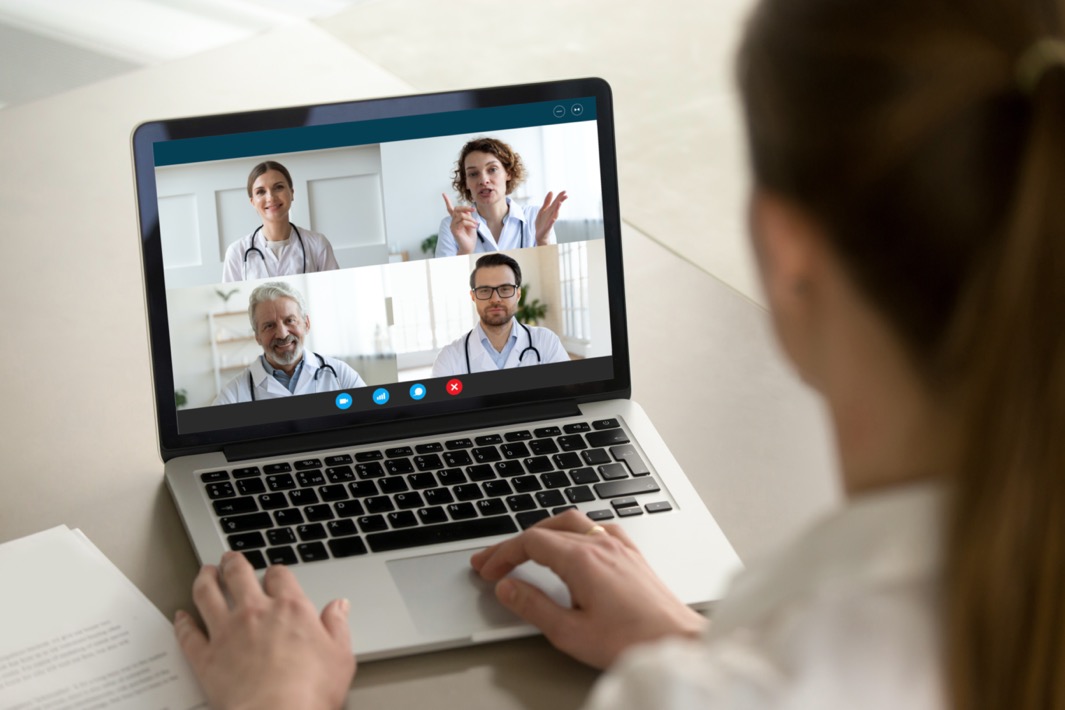 Einrichtung eines regelmäßigen, virtuellen Therapietreue-Klinik-/Überprüfungstermins in Form einer (mindestens monatlich stattfindenden) Fallbesprechung der Patientengruppe 

Wenn die Personalgruppe, die „Die Klinik“ führt, wächst oder sich ändert, achten Sie darauf, so konsistent wie möglich zu sein, mit welchen einzelnen Mitgliedern des Teams der Patient interagiert1
Bildquelle: Shutterstock
1. Duff A, et al. Lancet Respir Med. 2014;2:683–685.
Teaminterventionen 5
Richten Sie ein System „Wichtiger Arbeiten“ unter der Leitung von „Adherence-Advocates“, den Therapietreue-Beauftragten ein
Adherence-Advocates moderieren und leiten die klinische Bewertung der Therapietreue 
Adherence-Advocates arbeiten gemeinsam mit dem MDT einen Behandlungsplan aus und helfen den Patienten/Betreuern aktiv dabei, diesen in ihren Alltag zu integrieren
Adherence-Advocates übernehmen Verantwortung für die Umsetzung von Initiativen zur Steigerung der Therapiertreue
Fragen der Therapietreue erörtern und verstehen
Aufbau von ehrlich kooperativen Beziehungen zu Patienten und deren Familien
Festlegung und Vereinbarung von Behandlungszielen im Zusammenhang mit Lebenszielen
Fungieren als Ansprechpartner und Unterstützer für Patienten bei ihren Bemühungen um Veränderung
Teaminterventionen 6
Erwartungen und Verpflichtungen der Mitarbeiter festlegen

Verdeutlichen, dass das Patientenmanagement von der Qualität der „erhaltenen Informationen“ abhängt

Warnung der Patienten/Betreuer vor den Risiken eines übermäßigen Arzneimittelkonsums oder des Absetzens von Arzneimitteln, von denen angenommen wird, sie seien unwirksam

Erfassung jedes einzelnen Aspekts der Behandlung, anstelle der pauschalen Bewertung der Therapietreue
Teaminterventionen 7
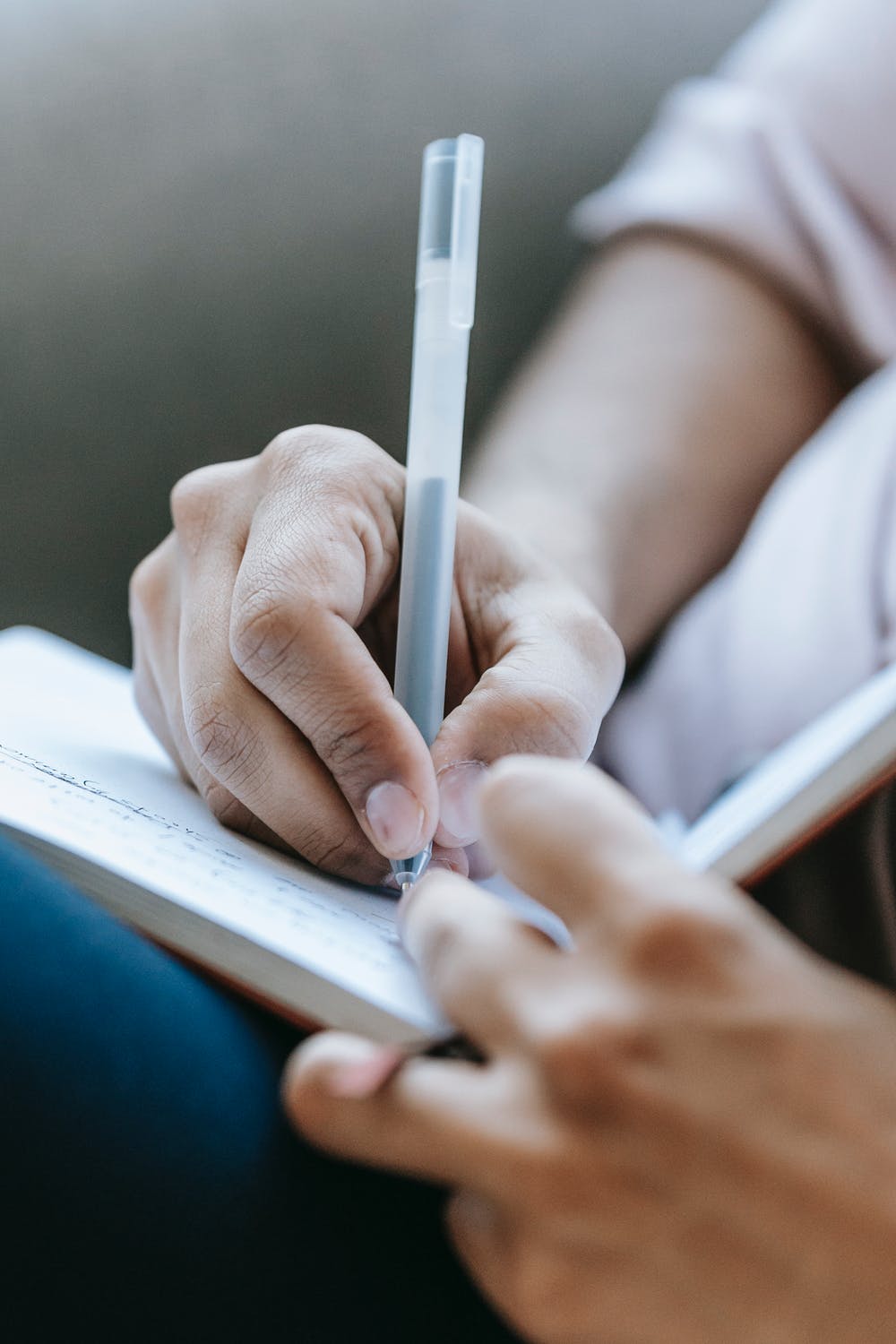 Erwartungen und Verpflichtungen der Patienten/Familie festlegen
Anwenden der Grundsätze einer offenen Diskussion über das, was erreicht wurde
Einverständnis zu regelmäßigem Kontakt mit den Adherence-Advocates einholen
Sich bemühen, die Behandlung in die tägliche Routine der Patienten einzubauen
Sich an die vereinbarten „Behandlungsferien“ halten
Gegebenenfalls ein Tagebuch führen
Bildquelle: Pexels
Zusammenfassung
Veränderungen in der Kultur, dem Ethos und den Erwartungen der CF-Teams sollten gefördert werden, um die Ergebnisse der Gesundheitsversorgung für Patienten mit zystischer Fibrose zu verbessern
Die Mitglieder von MDT für CF können eine Umgebung für Zusammenarbeit und Problemlösung schaffen, die speziell auf die Bedürfnisse ihrer Patienten zugeschnitten ist, um das Krankheitsmanagement ihrer Patienten zu unterstützen und schließlich deren Therapietreue zu verbessern
Adherence-Advocates können mit Unterstützung des MDT bei der Umsetzung von Initiativen zur Steigerung der Therapietreue die Führung übernehmen:
Fragen der Therapietreue erörtern und verstehen
Aufbau von ehrlich kooperativen Beziehungen zu Patienten und deren Familien
Festlegung und Vereinbarung von Behandlungszielen im Zusammenhang mit Lebenszielen
Fungieren als Ansprechpartner und Unterstützer für Patienten bei ihren Bemühungen um Veränderung 
Das MDT kann die wichtigsten Faktoren für Veränderungen identifizieren und anpassen, um die Patienten bei ihrem Krankheitsmanagement zu unterstützen
Literaturhinweise
Berwick D, et al. A promise to learn – a commitment to act: Improving the Safety of Patients in England. 2013. Verfügbar unter: www.gov.uk/government/uploads/system/uploads/attachment_data/file/226703/Berwick_Report.pdf. Abgerufen im Juli 2021.
Briesacher BA, Quittner AL, Saiman L, et al. Adherence with tobramycin inhaled solution and health care utilization. BMC Pulm Med. 2011;11:5.
Department of Health. The Government’s revised manade to NHS England for 2018–2019. Mai 2019. Verfügbar unter: https://assets.publishing.service.gov.uk/government/uploads/system/uploads/attachment_data/file/803111/revised-mandate-to-nhs-england-2018-to-2019.pdf. Abgerufen im Juli 2021. 
Duff AJ, Latchford G. Adherence in cystic fibrosis; care teams need to change first. Lancet Respir Med. 2014;2:683–685. 
Eakin MN, Bilderback A, Boyle MP, et al. Longitudinal association between medication adherence and lung health in people with cystic fibrosis. J Cyst Fibros. 2011;10:258–264.
Eakin MN, Riekert KA. The impact of medication adherence on lung health outcomes in cystic fibrosis. Curr Opin Pulm Med. 2013;19:687–691.
Fallowfield LJ, et al. Efficacy of a Cancer Research UK communications skills training model for oncologists: a randomised controlled trial. Lancet. 2002;359:650–656.
Literaturhinweise
Gardner AJ, Gray AL, Self S, et al. Strengthening care teams to improve adherence in cystic fibrosis: a qualitative practice assessment and quality improvement initiative. Patient Prefer Adherence. 2017;11:761–767.
Kleinsinger F. The Unmet Challenge of Medication Nonadherence. Perm J. 2018;22:18-033. 
Mead N, Bower P.  Patient-centred consultations and outcomes in primary care: a review of the literature. Patient Educ Couns. 2002;48:51–61.
Morley L, Cashell A. Collaboration in Health Care. J Med Imaging Radiat Sci. 2017;48:207–216. 
Nasr SZ, Chou W, Villa KF, et al. Adherence to dornase alpha treatment among commercially insured patients with cystic fibrosis. J Med Econ. 2013;16:801–808.
University Hospital Southampton. Transition: moving into adult care. August 2020. Verfügbar unter: https://www.uhs.nhs.uk/Media/UHS-website-2019/Patientinformation/Childhealth/ReadySteadyGo/Transitionmovingintoadultcare-patientinformation.pdf. Abgerufen im Juli 2021.
Withers AL. Management Issues for Adolescents with Cystic Fibrosis. Pulmon Med. 2012;2012:134132.